Dive into
Deep Learning
Preliminaries
Preliminaries / JunHo Yoon


Data Manipulation
Data Preprocessing
Linear Algebra
Calculus
Automatic Differentiation
Probability
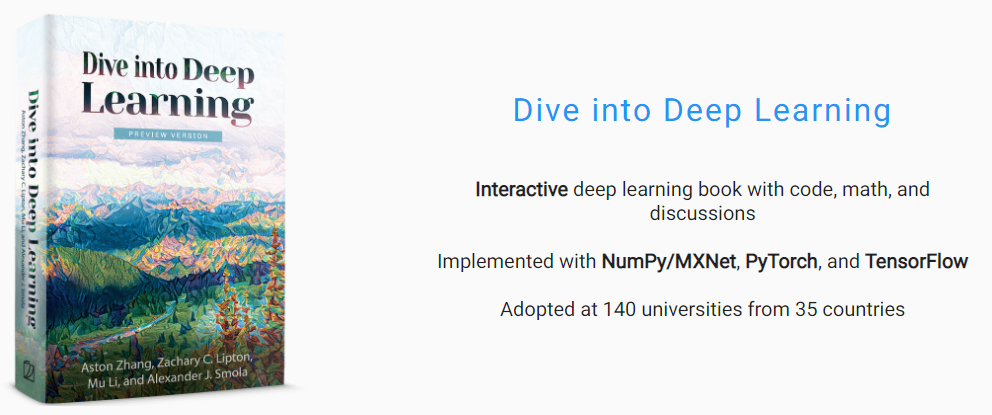 Dive into
Deep Learning 
Preliminaries
tensor란 n차원 배열을 뜻하고 tensor class (ndarray, pytorch, tensorflow)는 자동 미분을 지원한다. 이는 딥 러닝을 위한 데이터 저장과 조작을 하는 주요 인터페이스 이다.

tensor에서의 연산, broadcast, indexing and slicing, 메모리 절약 등 다양한 옵션을 알려준다.
* 이번 장에서는 numpy를 사용한 경험이 있다면 도움이 된다.
Data Manipulation
Data Preprocessing
Linear Algebra
Calculus
Automatic Differentiation
Probability
Dive into
Deep Learning 
Preliminaries
pandas는 tensor와 함께 작업이 가능하고 missing value를 처리하는데 사용
* pandas를 이용한 전처리 기법
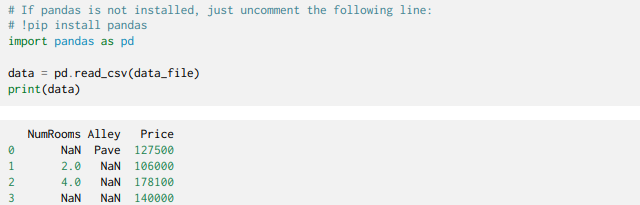 Load Data
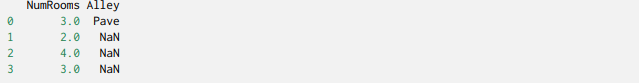 Data Manipulation
Data Preprocessing
Linear Algebra
Calculus
Automatic Differentiation
Probability
NaN은 missing value이다
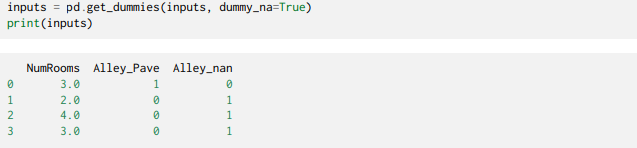 Pave = 1	NaN = 0
Dive into
Deep Learning 
Preliminaries
선형 대수학에서의 기본적인 객체, 산술, 연산
* scala는 하나의 원소를 가진 tensor로 표시된다.
* vector는 숫자의 배열이다.
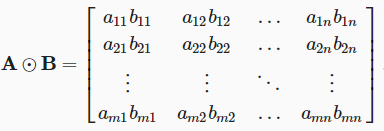 hadamard matrix
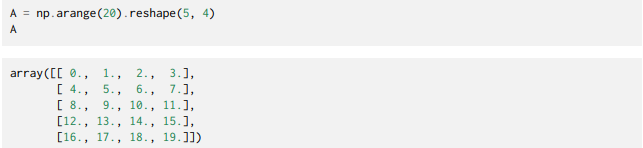 전치 행렬로 변환
Data Manipulation
Data Preprocessing
Linear Algebra
Calculus
Automatic Differentiation
Probability
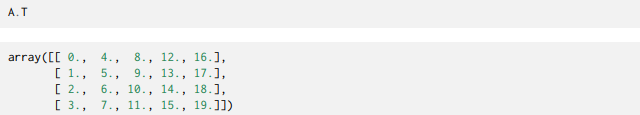 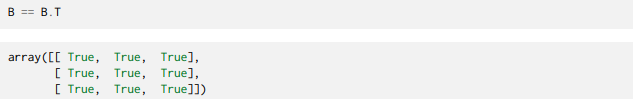 대칭 행렬의 경우 전치 행렬로 변환 하여도 모두 같은 값을 가진다.
Dive into
Deep Learning 
Preliminaries
미분은 거의 모든 딥러닝 최적화 문제에 적용
* 딥러닝의 다변량 함수는 복합적인 경우가 많기 때문에 기울기를 찾기 어려울 수 있으나 chain rule을 활용해 이를 해결
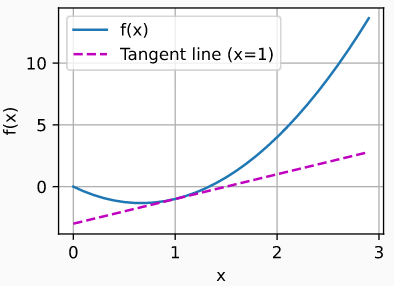 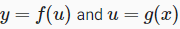 g는 x에서 미분이 가능 f는 g(x)에서 미분 가능
Data Manipulation
Data Preprocessing
Linear Algebra
Calculus
Automatic Differentiation
Probability
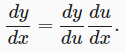 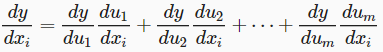 chain rule 명시법
Dive into
Deep Learning 
Preliminaries
자동 미분(Automatic Differentiation)
* 모델이 복잡해질 수록 경사 하강법을 직접 코딩하기 어렵기 때문에 자동 미분 사용
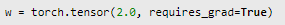 require_grad=True: w에 대한 기울기를 w.grad에 저장
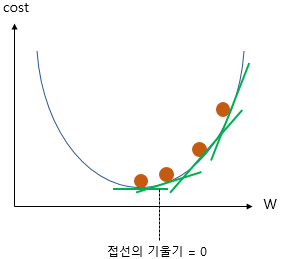 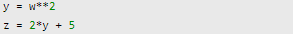 수식을 정의하고 w에 대하여 미분
Data Manipulation
Data Preprocessing
Linear Algebra
Calculus
Automatic Differentiation
Probability
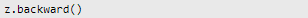 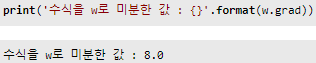 Dive into
Deep Learning 
Preliminaries
확률
* 기대, 분산은 확률 분포의 주요 특성을 요약하는 측정 값을 제공
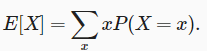 X의 기대치(평균)
Data Manipulation
Data Preprocessing
Linear Algebra
Calculus
Automatic Differentiation
Probability
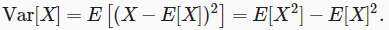 X가 예상의 편차를 측정, 분산으로 수량화
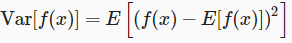 제곱근의 표준편자




* 왜 편차를 제곱해야했는가?: 편차의 합이 0이 되는 경우를 해결하기 위함